Animals in our life
This animal is small.It lives in the forest. It’s grey or white. It runs very fast and it is afraid of everything. It likes carrot.
A hare.
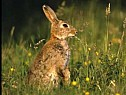 It is big and grey. His nose is long.His tail is short. He lives in the jungle.He likes vegetables,leaves, grass, fruits.
An elephant.
It’s a big animal. It eats grass and gives milk.
A cow.
It’s big and brown. It sleeps in winter. It likes honey.
A bear.
It’s green. It can swim and jump. It likes to eat flies.
A frog.
It’s little, grey. It’s tail is long. It likes cheese and bread.
A mouse.
This animal lives at home or in the street. It’s a man’s friend. It can run and swim. It is clever and friendly.
A dog.
It’s big, long and green. It can swim. It’s dangerous.
A crocodile.
It’s red and sly. It likes hens, cocks, hares and ducks. It lives in the forest.
A fox.
It lives in the house. It likes meat, fish, milk and mice. It can run, jump, climb, play and walk.
A cat.
Run, go, jump, fly, crawl, cry, scream, roar, bite, swim, hunt, play, watch, attack, sleep, eat, drink, climb.
1. Give him food every day.2. Give him water every day.3. Give him a clean place to sleep.4. Give him a dry mat to sleep on.5. Give him a warm place to sleep in winter.6. Give him a cool place to sleep in summer.
I love all kinds of animals,Dogs and cats, and rabbits.I love all kinds of animals,Despite their little habits.
Thank you very much.